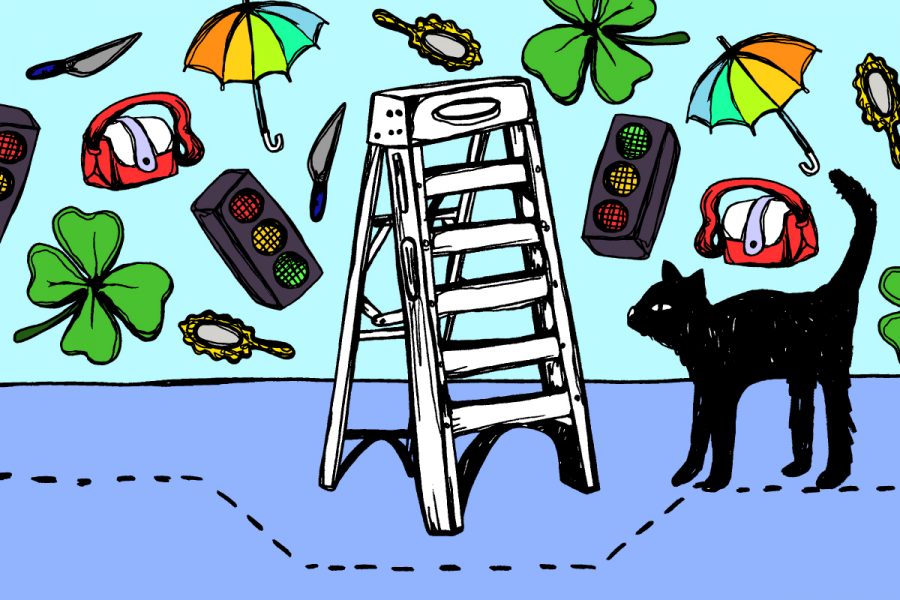 Superstitious Place
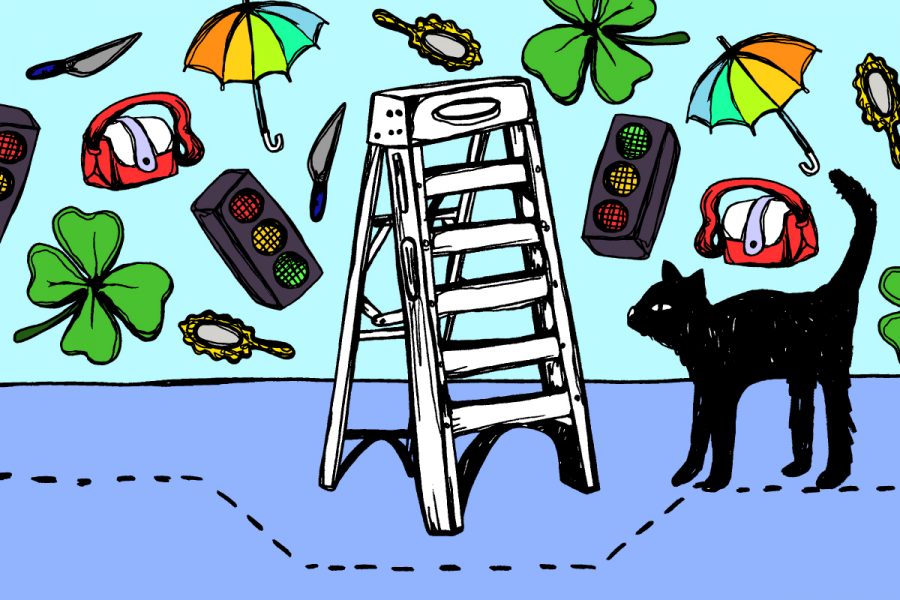 30 YEARS
Superstitious Place
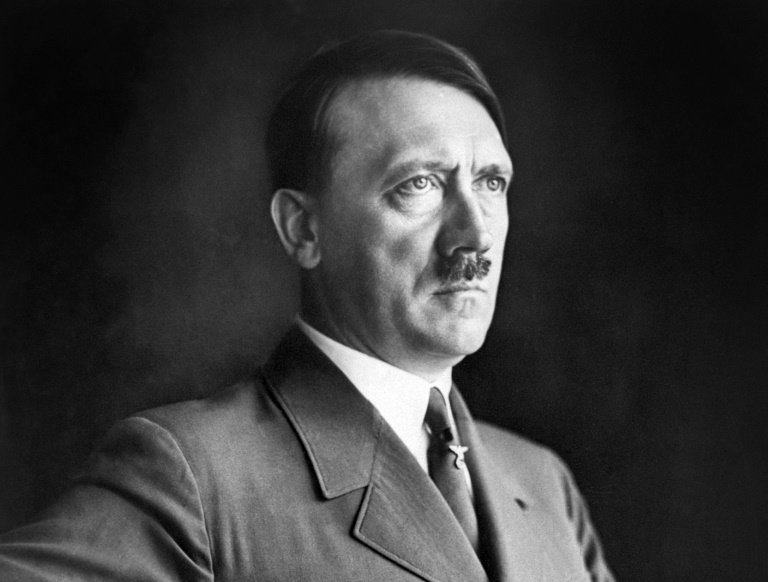 Not Popular
Shillings, Shillings, Shillings,
Shillings, Shillings, Shillings,
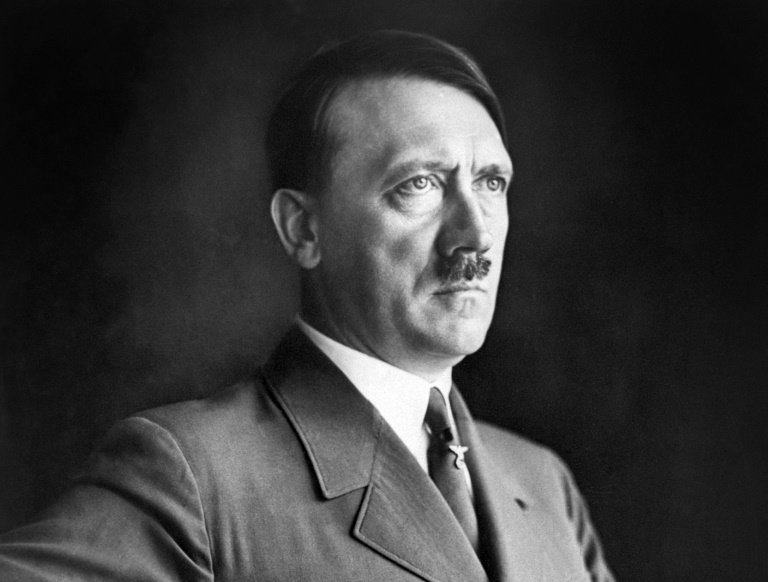 !0
Shillings, Shillings, Shillings,
10 SHILLINGS!
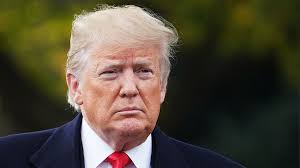 Better than everyone else
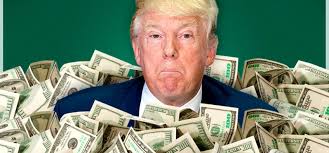 Saving and Scrimping
felt the arm of the thin woman around her shoulders
‘wasn’t going to cry or surrender’
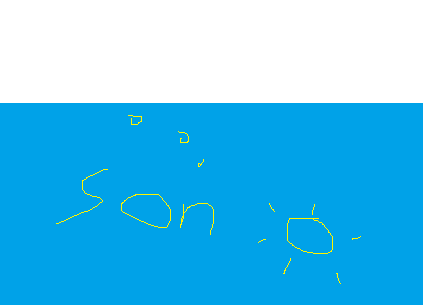 ‘the drowning of his own son’